Předpovědní povodňová službaZlín -  25. února 2015
Ing. Petr Janál, Ph.D.
ČHMÚ
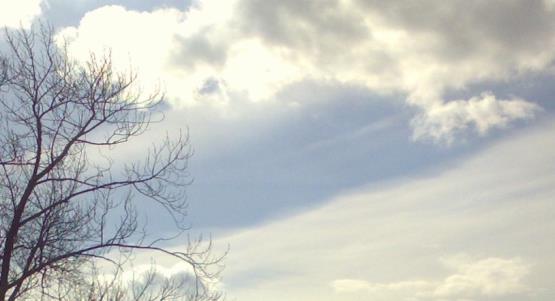 Obory činností:

Meteorologie
Hydrologie
Ochrana čistoty ovzduší
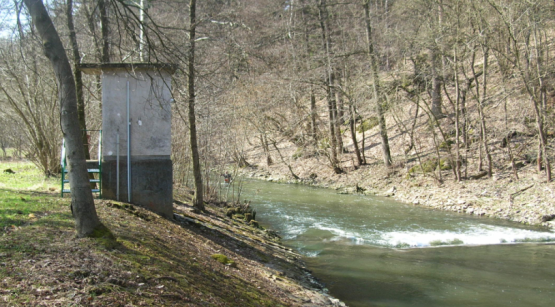 ČHMÚ – organizační struktura
Centrum v Praze
6 poboček
Brno
Ostrava
České Budějovice
Hradec Králové
Ústí nad Labem
Plzeň
6 leteckých meteorologických stanic
22 profesionálních meteorologických stanic
Observatoř v Hradci Králové
2 meteorologické radary
961 dobrovolných meteorologických stanic
504 povrchových hydrologických stanic
2065 stanic podzemních vod (vrty a prameny)
915 stanic jakosti vody
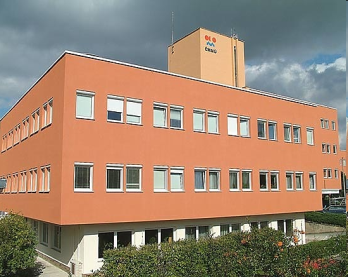 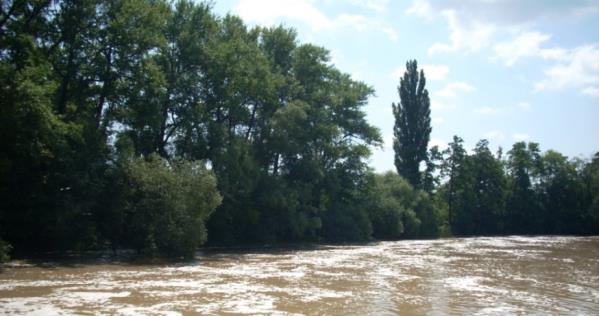 Příklady produktů – dostupné na www.chmi.cz
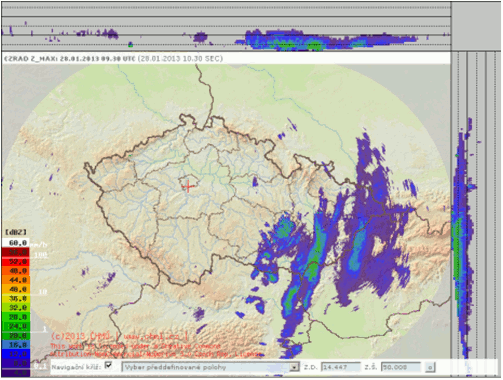 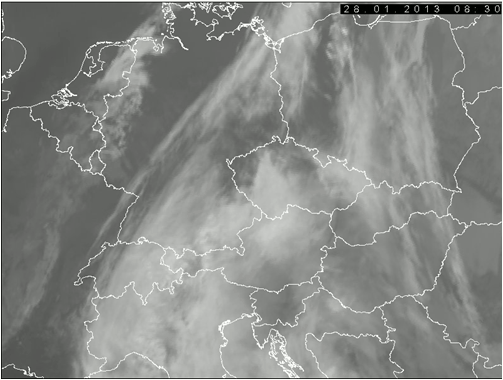 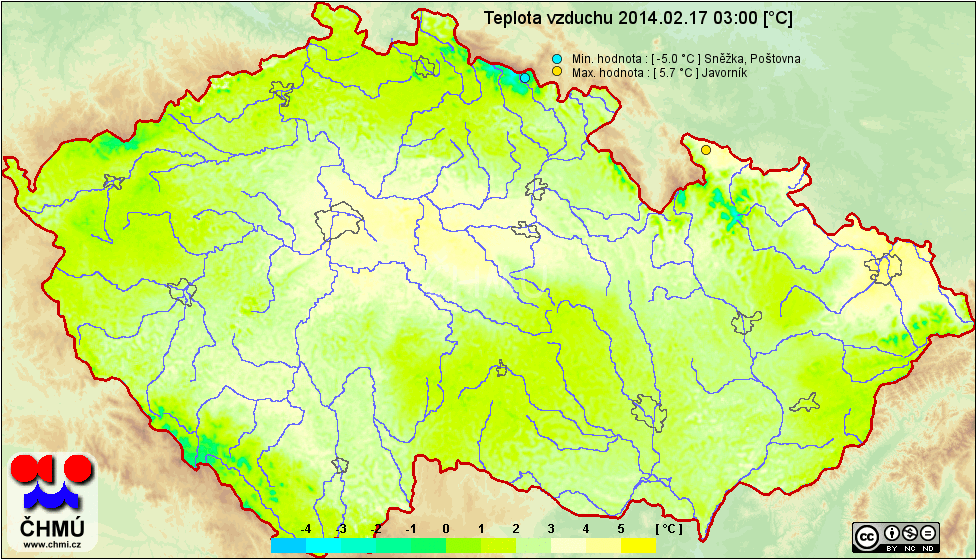 Družice
Aktuální mapy
Meteorologické radary
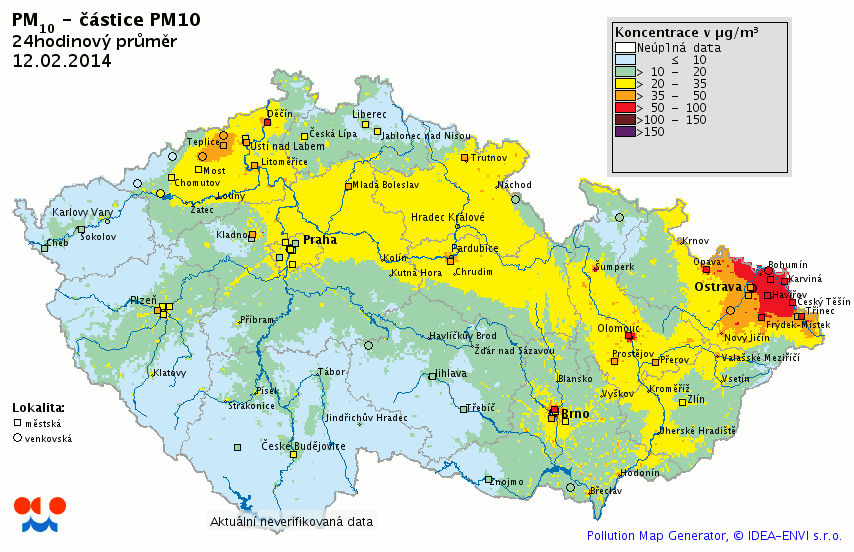 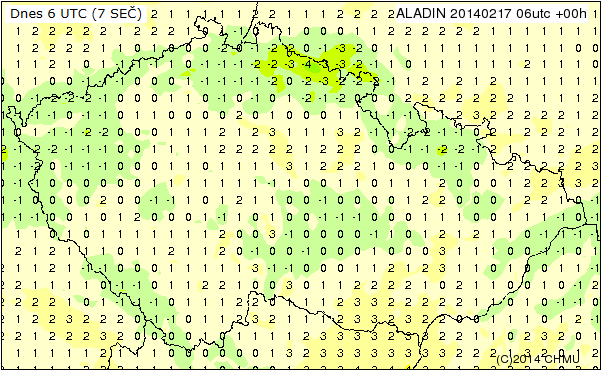 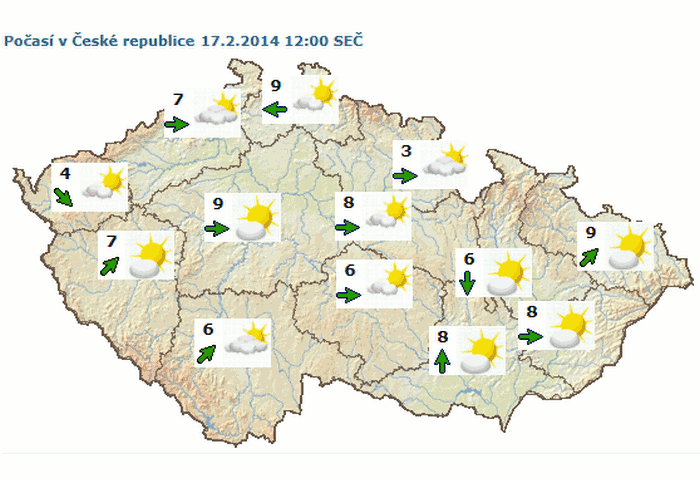 Znečištění ovzduší
Meteorologické a hydrologické předpovědi
Hlásná a předpovědní povodňová služba HPPS
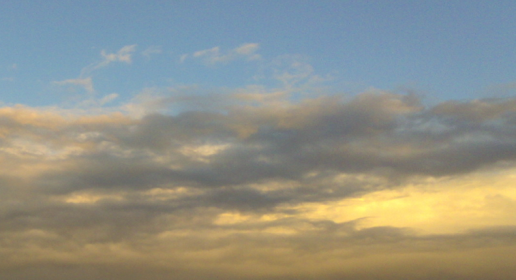 ČHMÚ zajišťuje předpovědní povodňovou službu ve spolupráci se správci povodí 
   Novelizace zákona 254/2001 Sb. v roce 2010)
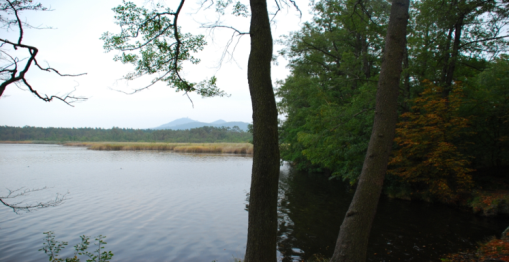 Aktuální informace
Zásoba vody ve sněhu ve Zlínském kraji

9.2.2015		112,1 mil. m3
16.2.2015		105 mil. m3
23.2.2015		69,7 mil. m3
Vodní hodnota sněhu
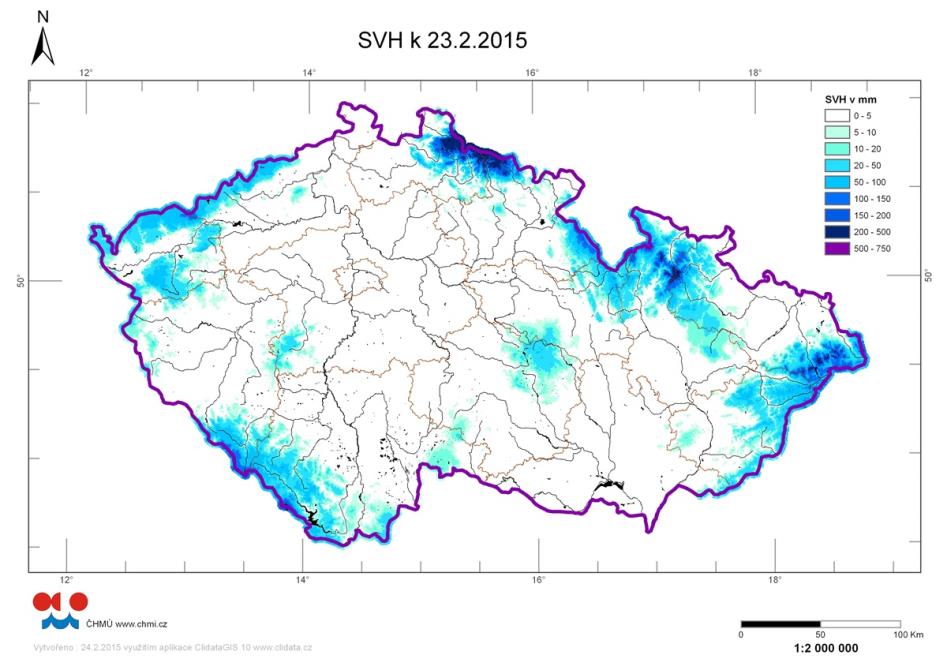 Systém integrované výstražné služby SIVS
Pravidla pro varování obyvatel před nebezpečnými meteorologickými a hydrologickými jevy
Zajišťuje ČHMÚ ve spolupráci s Armádou ČR
Výstražné a informační zprávy vydává ČHMÚ - Centrální předpovědní pracoviště v Praze
PVI – předpovědní výstražná informace (platnost do odvolání)
IVNJ – informace o výskytu nebezpečného jevu (platnost 3h)
Během povodní se vydávají informační zprávy – obsahují podrobné informace o aktuální situaci a předpověď dalšího vývoje v regionu
Systém integrované výstražné služby SIVS
1. SPA
2. SPA – 3. SPA
3. SPA
Distribuce výstrah a informací
- s platností od 1.10.2014
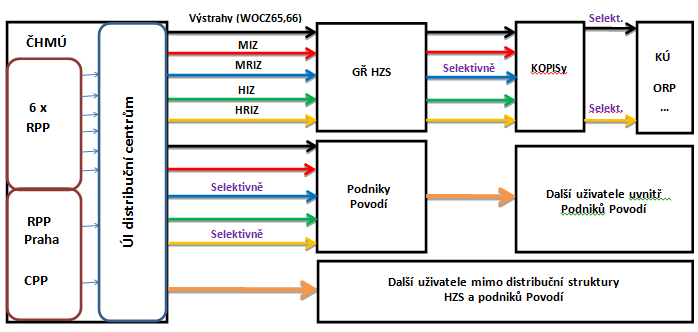 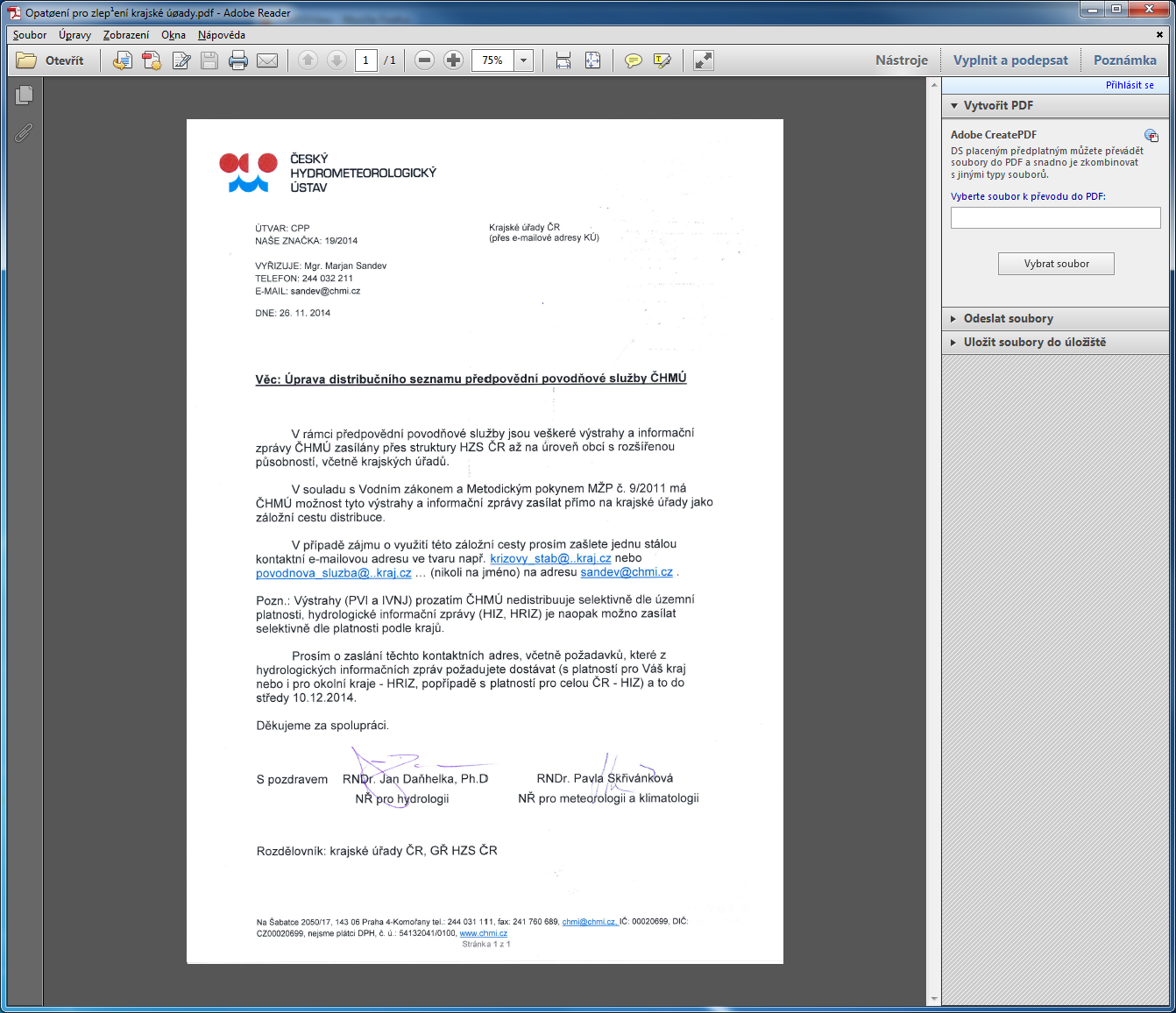 Změny v SIVS v roce 2015
Během léta 2015 přechod nový formát výstražných informací CAP (Common Alert Protocol) => probíhá příprava změn ve směrnicích, návodech, přílohách atd.)
 CAP je standardizovaný formát výstrah založený na XML
 Jednotný tvar výstupů různých výstražných systémů (meteorologie, hydrologie, geologie, armáda, zdravotníci atd.)
 Text výstrahy je adresný pro dané území i daný jev => CAP nevylučuje možnost platnosti více PVI současně
 Novou aplikaci pro meteorology zpracovává firma IBL
Systém integrované výstražné služby
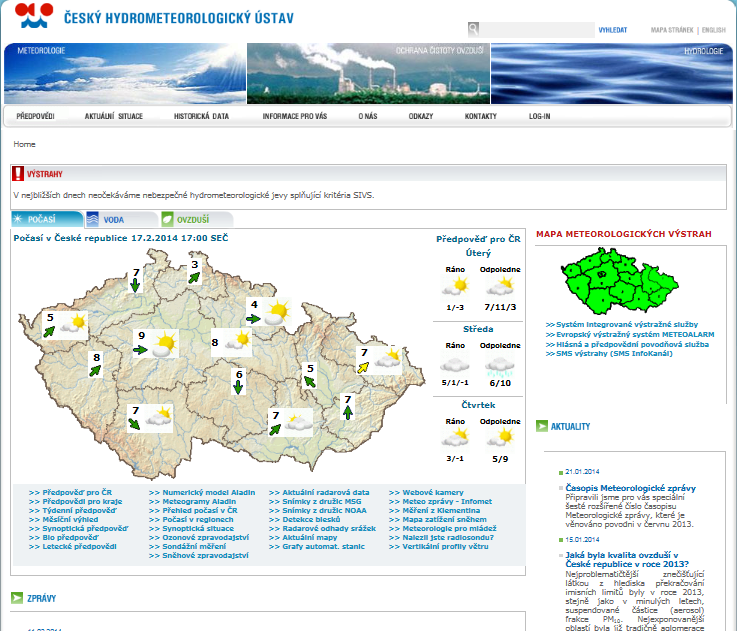 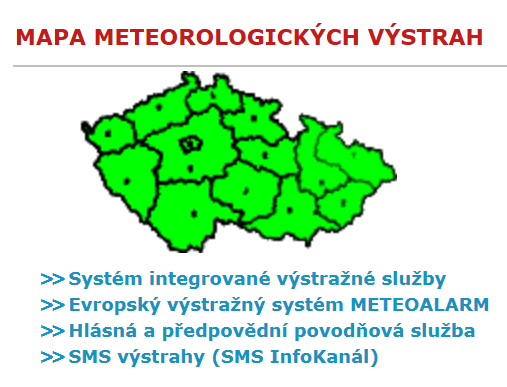 Systém integrované výstražné služby
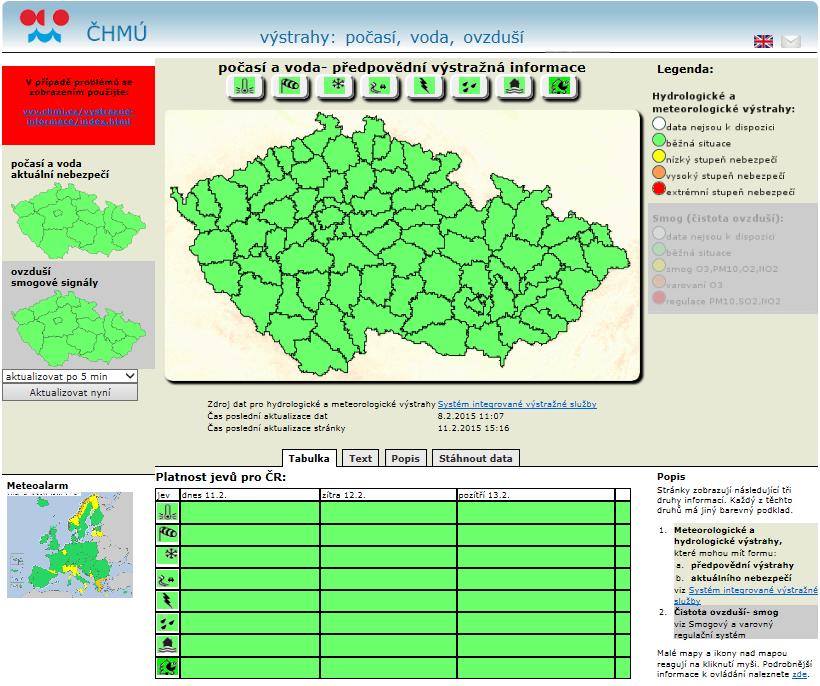 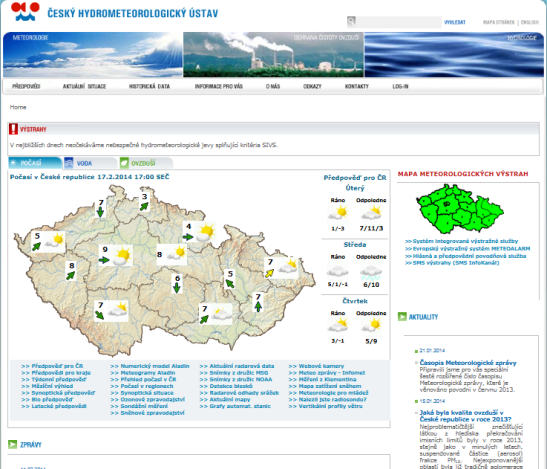 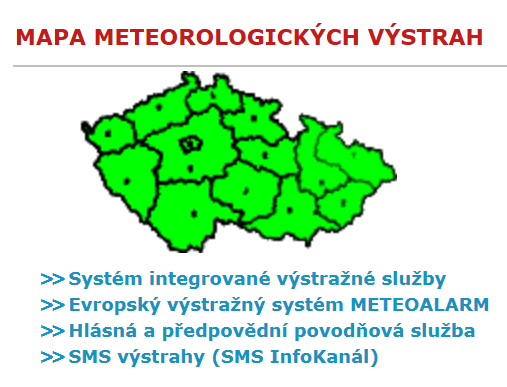 Systém integrované výstražné služby
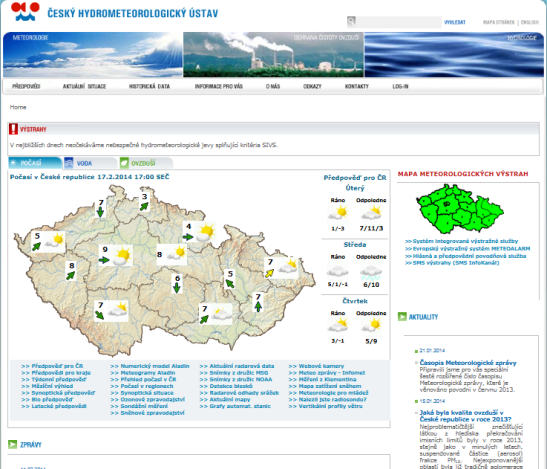 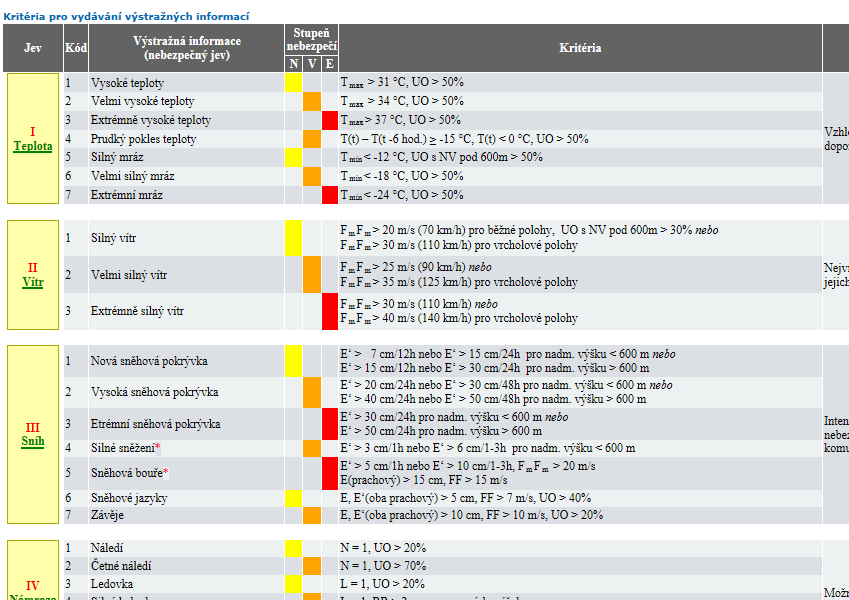 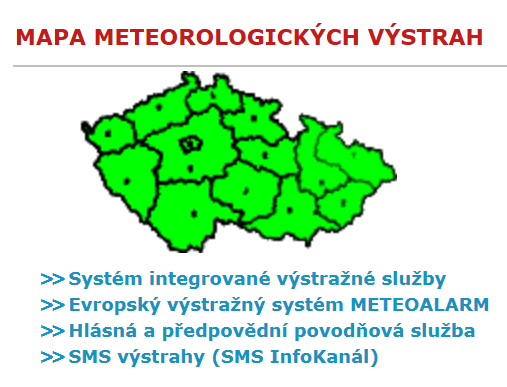 Systém integrované výstražné služby
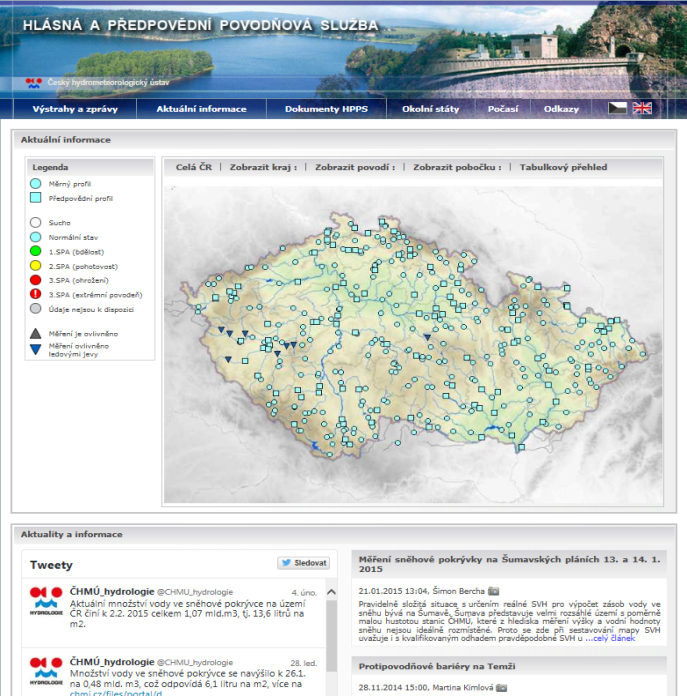 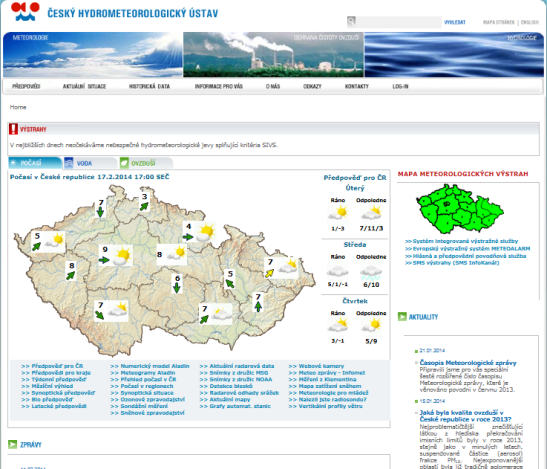 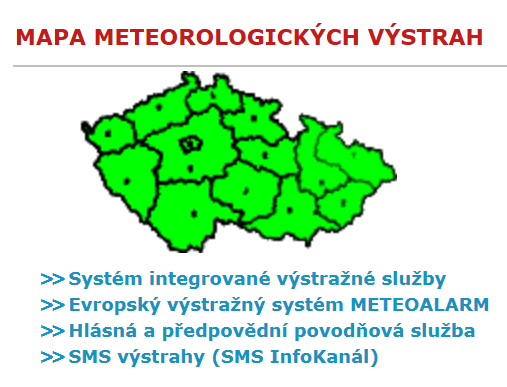 HPPS Hlásná a předpovědní povodňová služba
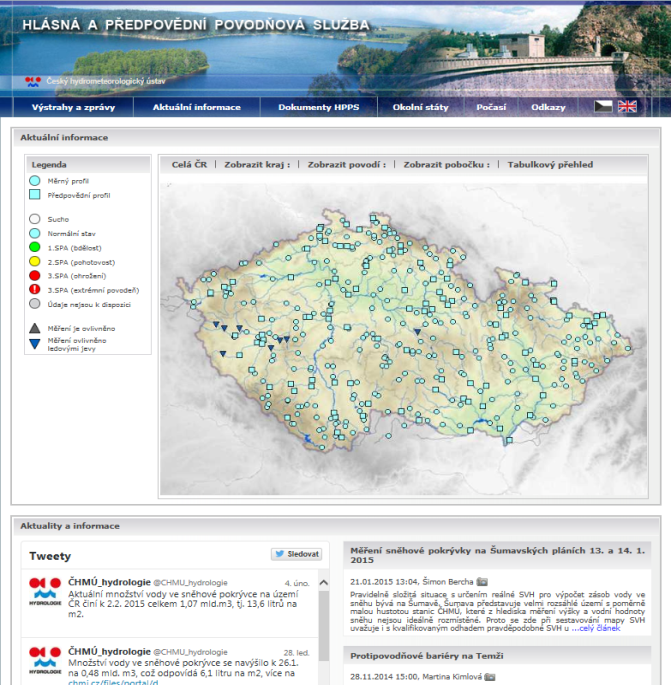 http://hydro.chmi.cz
Informace ve vodoměrných stanicích
Vodní stavy
Průtoky
Předpovědi průtoků

Rozcestník pro další informace
Předpověď počasí
Předpověď počasí podle modelu ALADIN
Radary
Družice
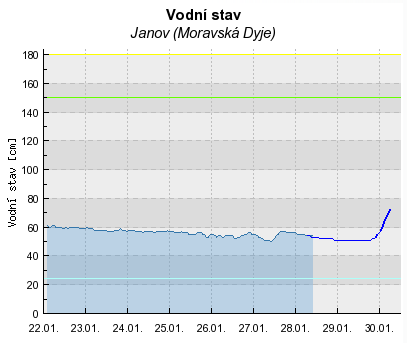 HPPS – Sněhové zpravodajství
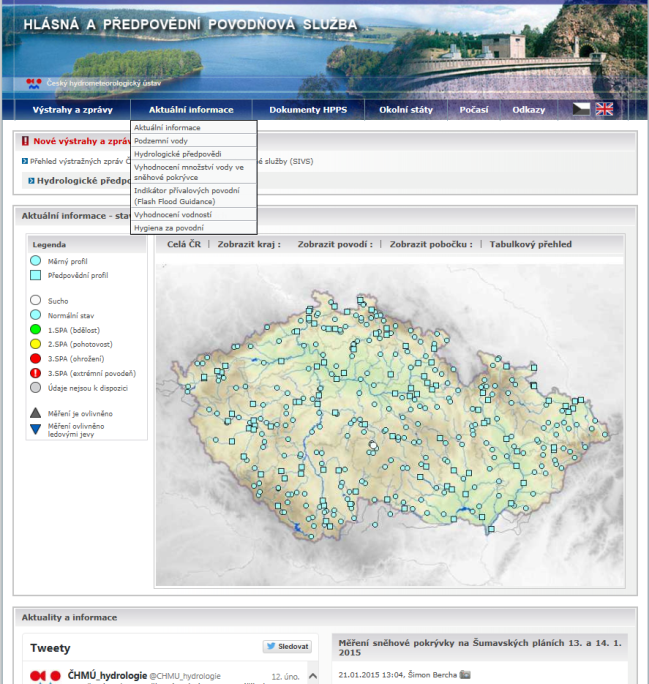 Textová zpráva
Mapa vodní hodnoty sněhu (výška vody ve sněhu v mm)
Zásoba vody ve sněhu nad přehradami
Zásoba vody ve sněhu v krajích
Historie – možnost srovnání
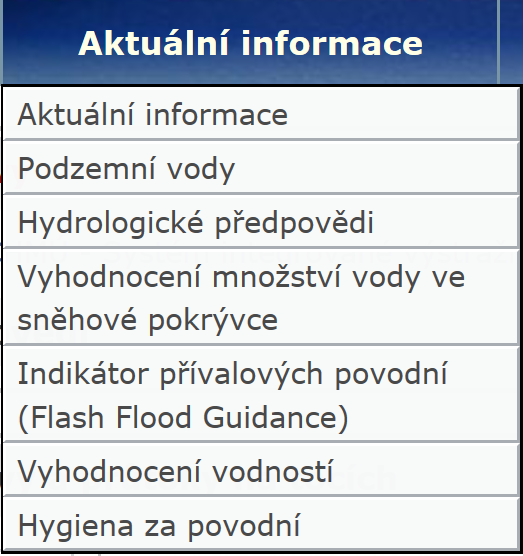 HPPS – Sněhové zpravodajství
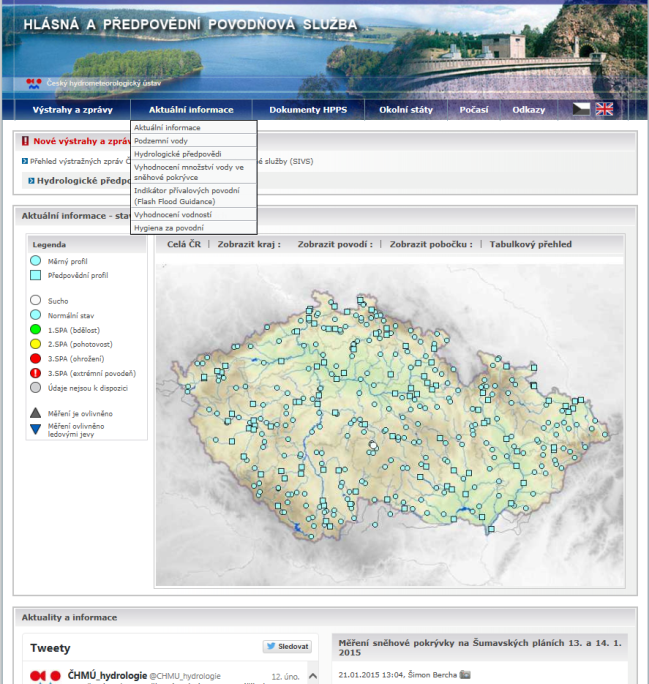 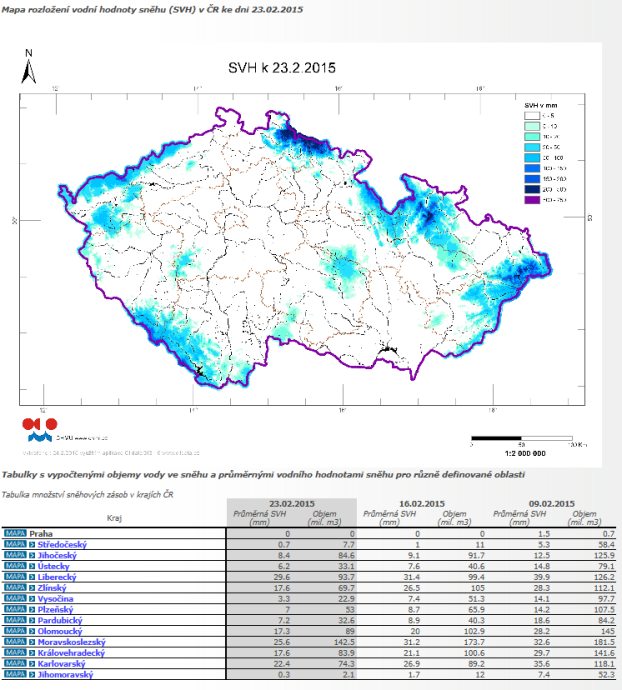 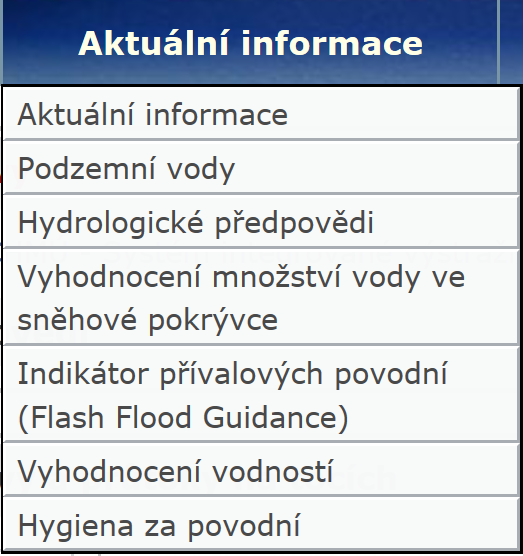 HPPS – Sněhové zpravodajství
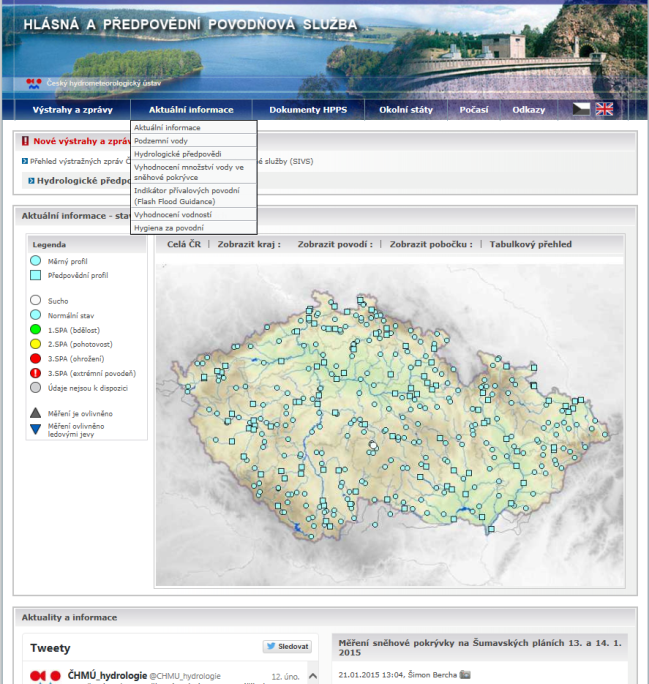 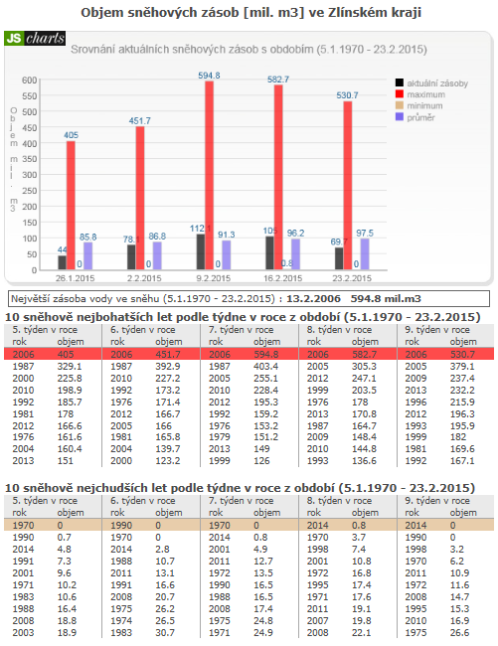 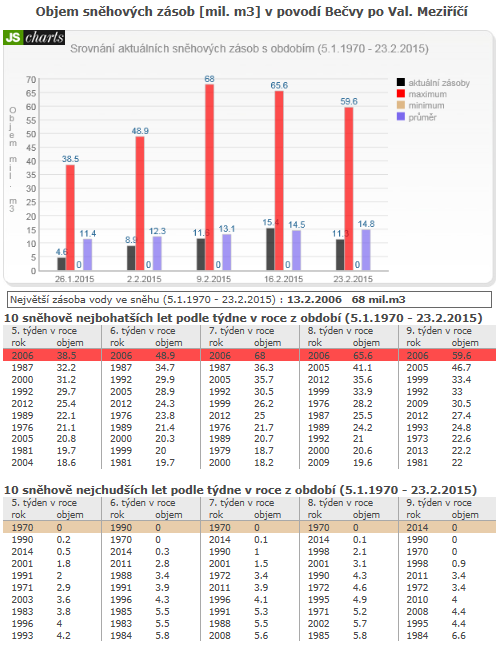 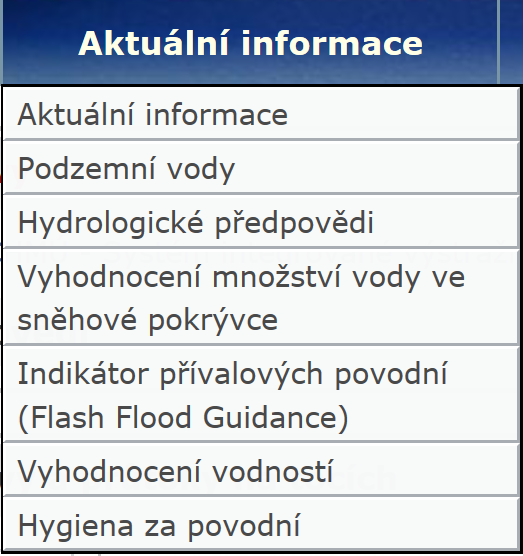 HPPS - Mapa nasycenosti půdy v ČR
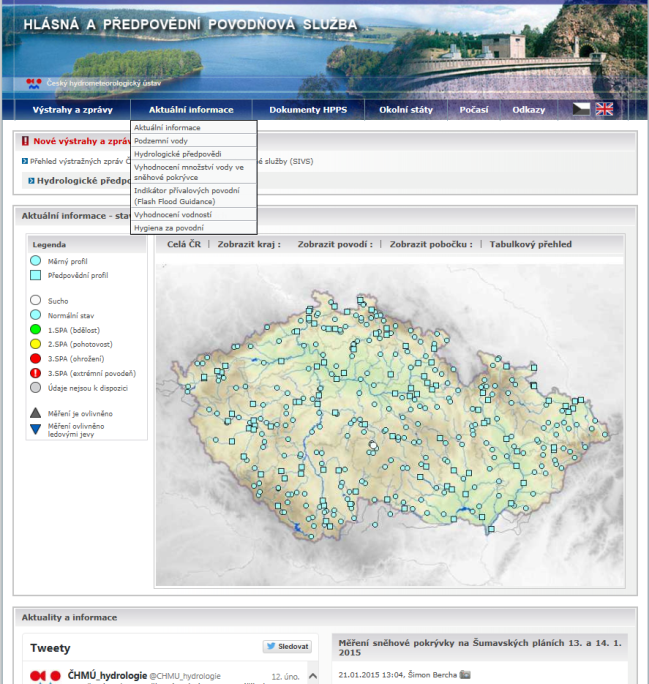 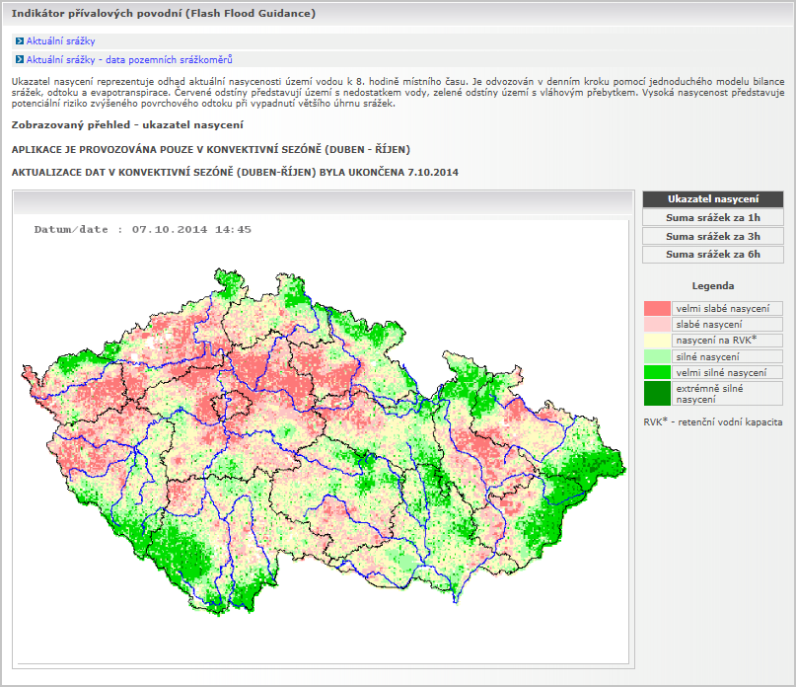 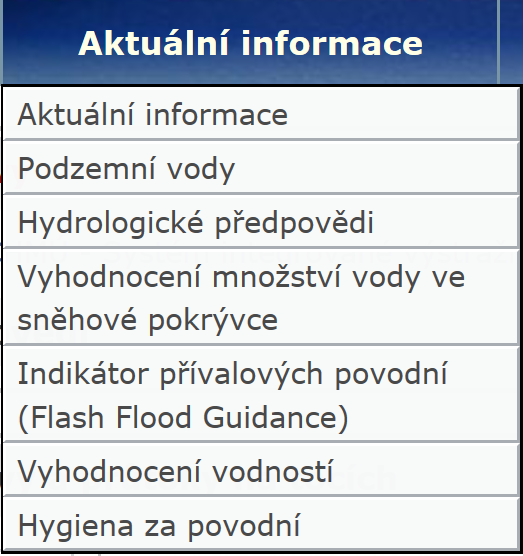 HPPS – vyhodnocení vodnosti
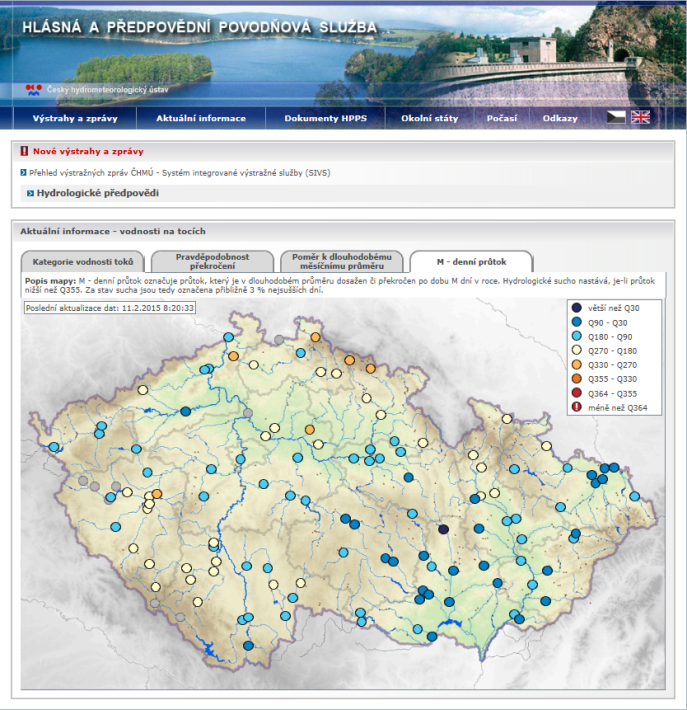 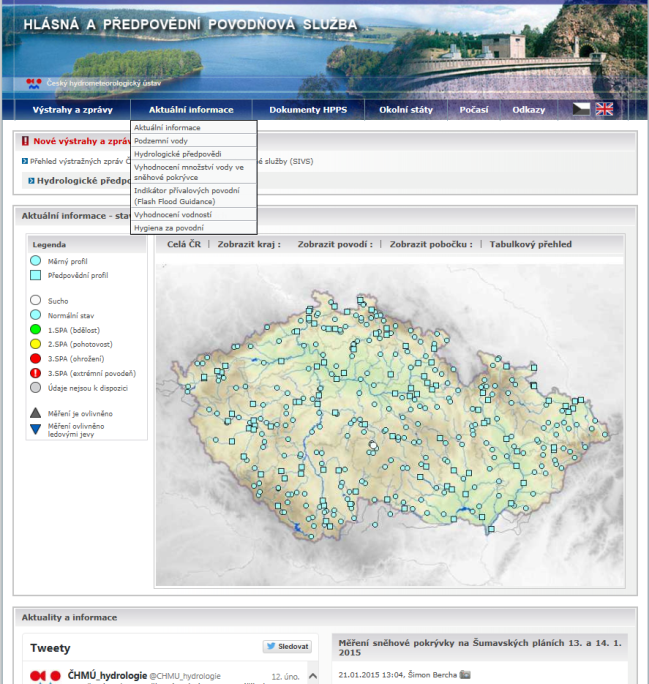 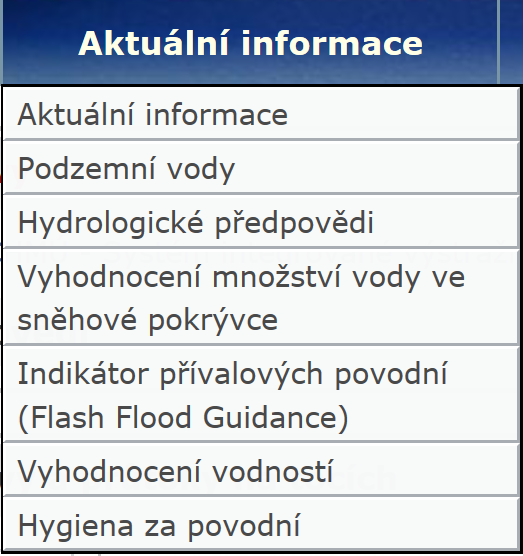 HPPS Hlásná a předpovědní povodňová služba
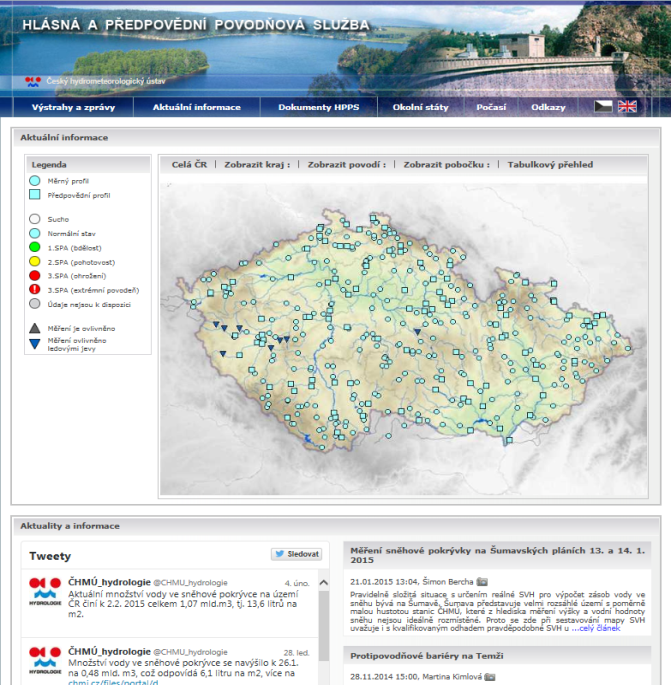 http://hydro.chmi.cz
Informace ve vodoměrných stanicích
Vodní stavy
Průtoky
Předpovědi průtoků

Rozcestník pro další informace
Předpověď počasí
Předpověď počasí podle modelu ALADIN
Radary
Družice
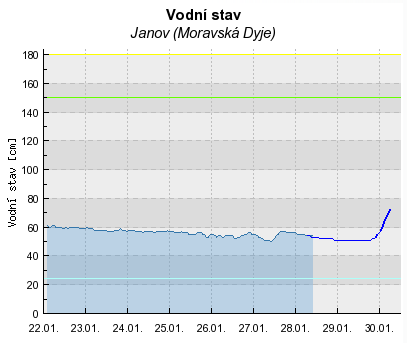 HPPS – další informace
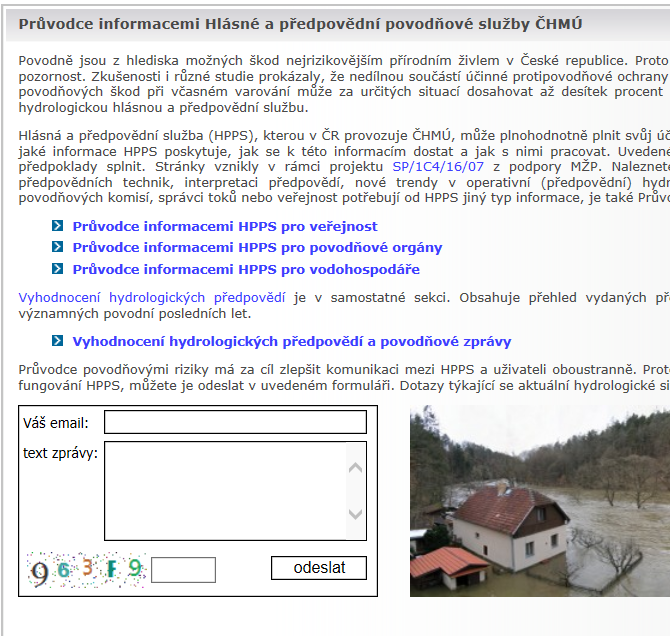 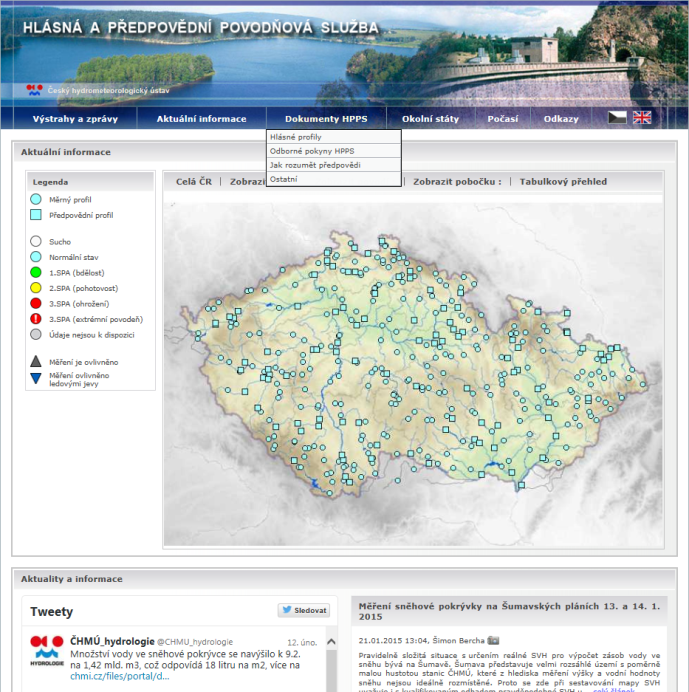 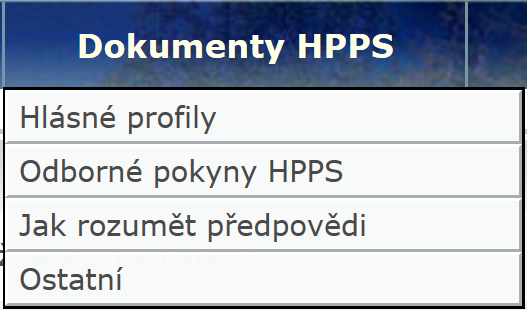 HPPS – vyhodnocení předpovědí
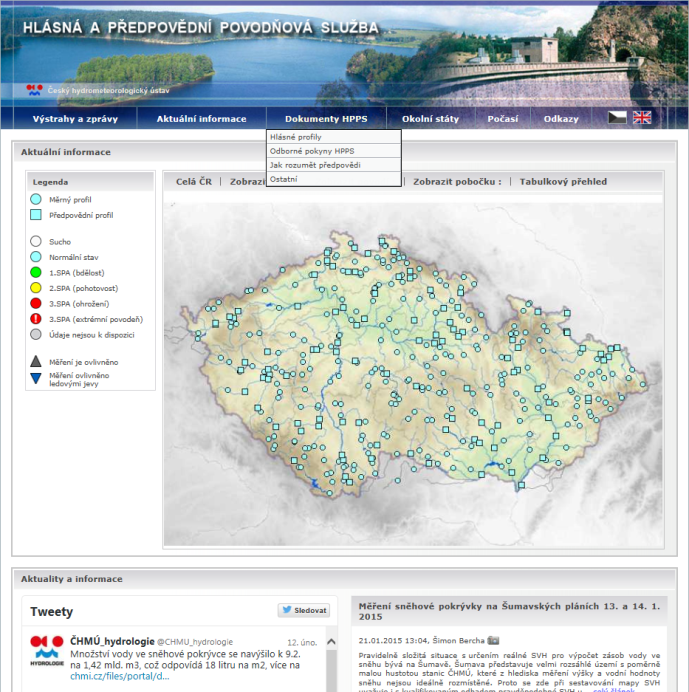 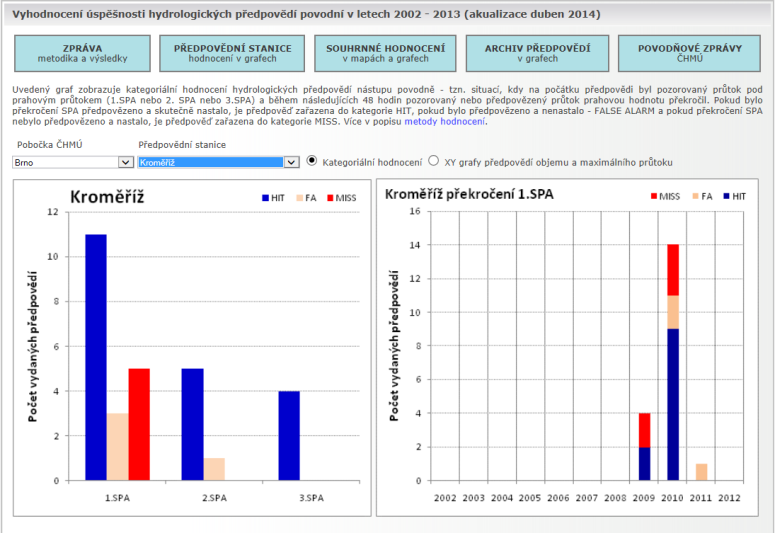 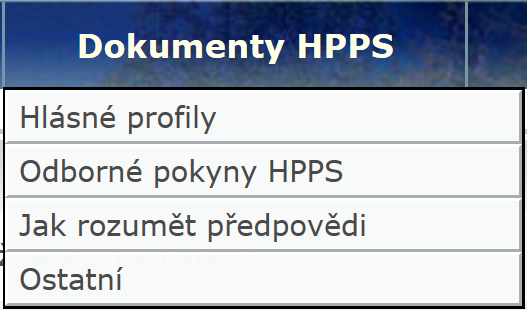 Nowcasting webportal
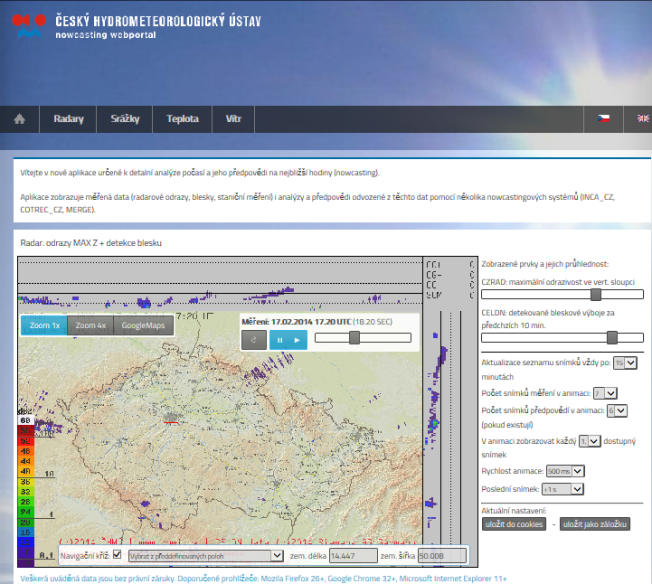 http://now.chmi.cz/
Podrobná analýza počasí (srážky, teplota, vítr)

Velmi krátkodobá předpověď
Územní působnost poboček ČHMÚ
OSTRAVA
BRNO
ČHMÚ – přenos dat
ČHMÚ – bez přenosu
Informace ze stanic Fiedler
http://www.hladiny.cz
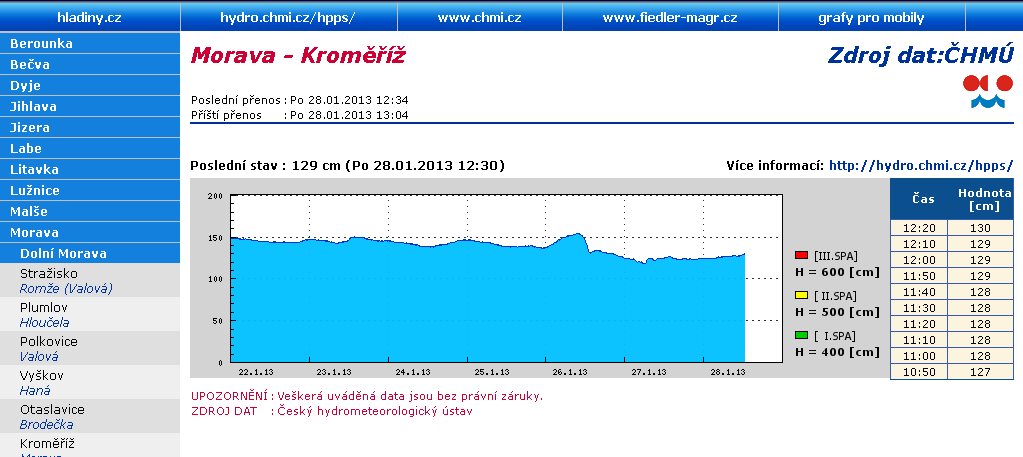 Informace ze stanic Fiedler – mobilní přístup
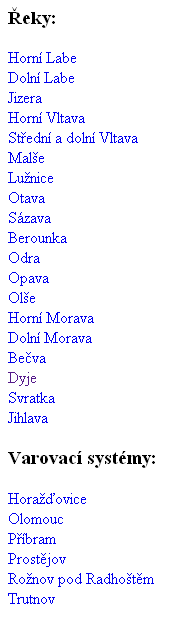 http://wap.hladiny.cz
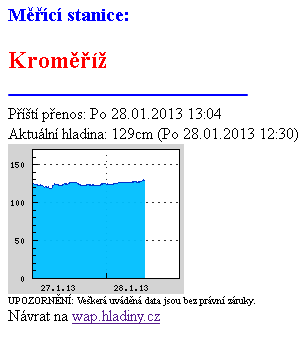 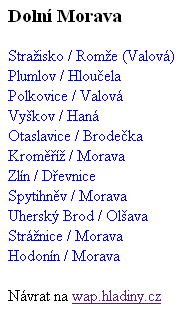 Automatické zasílání zpráv při překročení limitů
Automatické zasílání sms přímo ze stanice na vybraná telefonní čísla – nutno sdělit příslušné pobočce ČHMÚ
Zasílání při překročení SPA, příp. poklesnutí pod SPA
informace je vždy nutné ověřit! 
Při poruše stanice či např. ledochodech může docházet k falešným alarmům!
Janov, 28.02.2009 18:20:33 CET, Prekrocen 2. SPA. Info CHMU Brno +420724185619
Tvar SMS:
Pravděpodobnostní předpověď průtoků
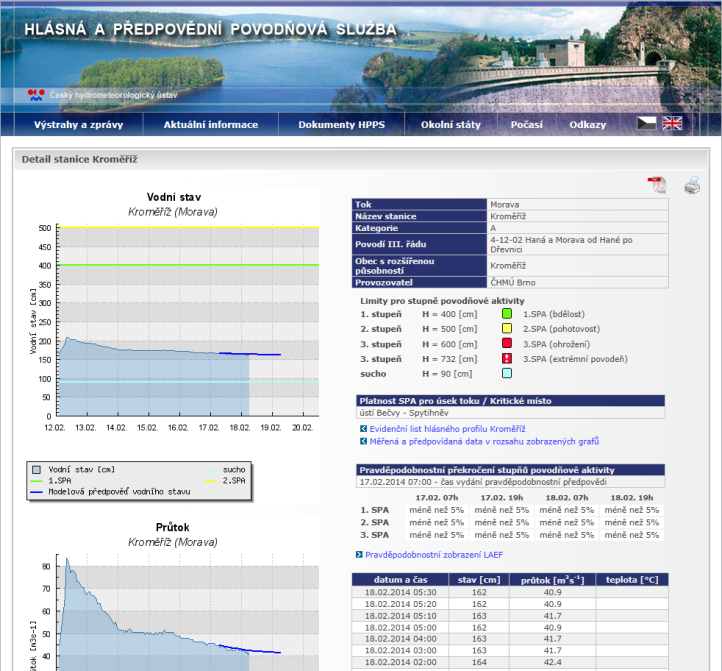 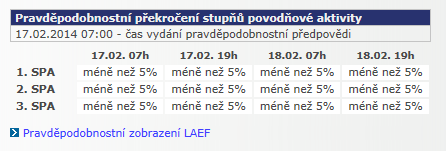 Pravděpodobnostní předpověď průtoků
Deterministická předpověď (jedna čára)

Jedna (nejpravděpodobnější) varianta vývoje počasí

Jedna hydrologická předpověď
Pravděpodobnostní předpověď

16 variant vývoje počasí (16 běhů modelu ALADIN)


16 variant hydrologických předpovědí


Pravděpodobnost překročení SPA
Pravděpodobnostní předpověď průtoků
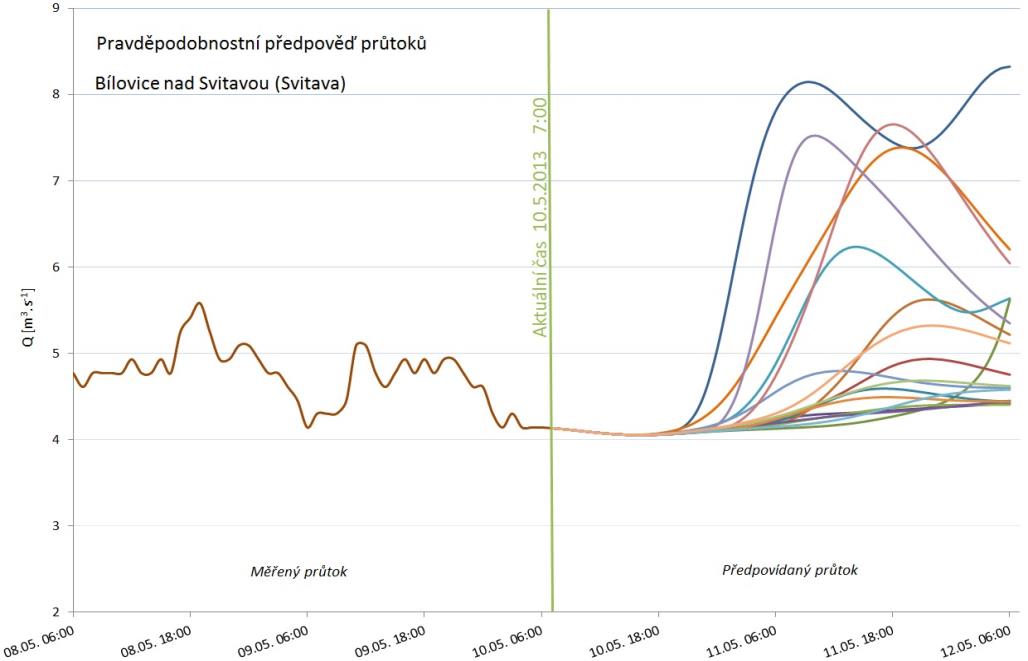 Pravděpodobnostní předpověď průtoků
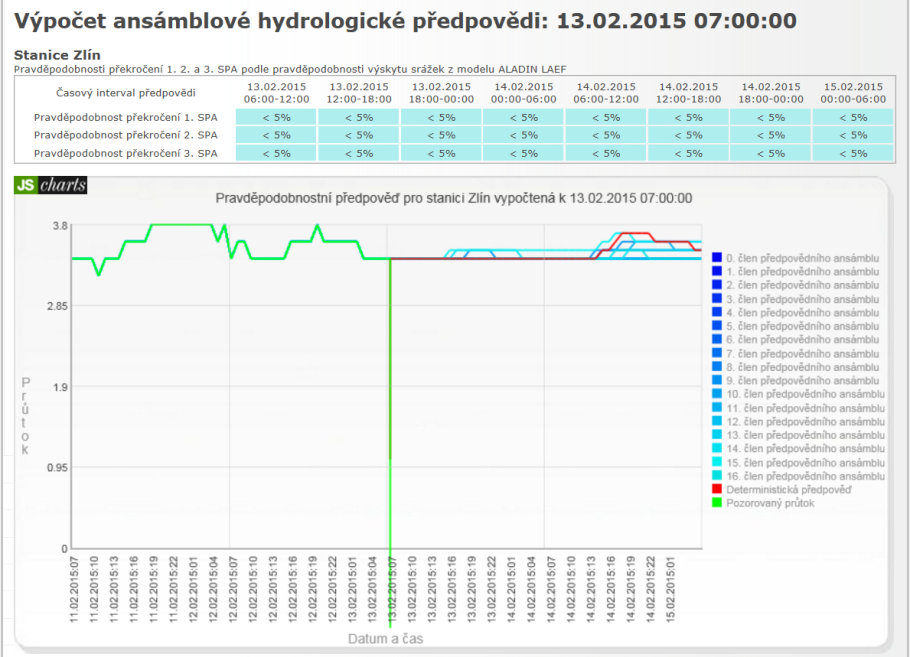 Telefonické kontakty
ČHMÚ - BRNO
Hydroprognóza
pevná linka      541 212 485
Petr Janál 	724 185 619
Meteoprognóza
Petr Münster     724 185 618
ČHMÚ - OSTRAVA
Hydroprognóza
pevná linka      596 900 261
Ondřej Kosík	 725 061 161
Meteoprognóza
Roman Volný       602 297 827
ČHMÚ - CPP PRAHA
Hydrolog ve službě        244 032 315
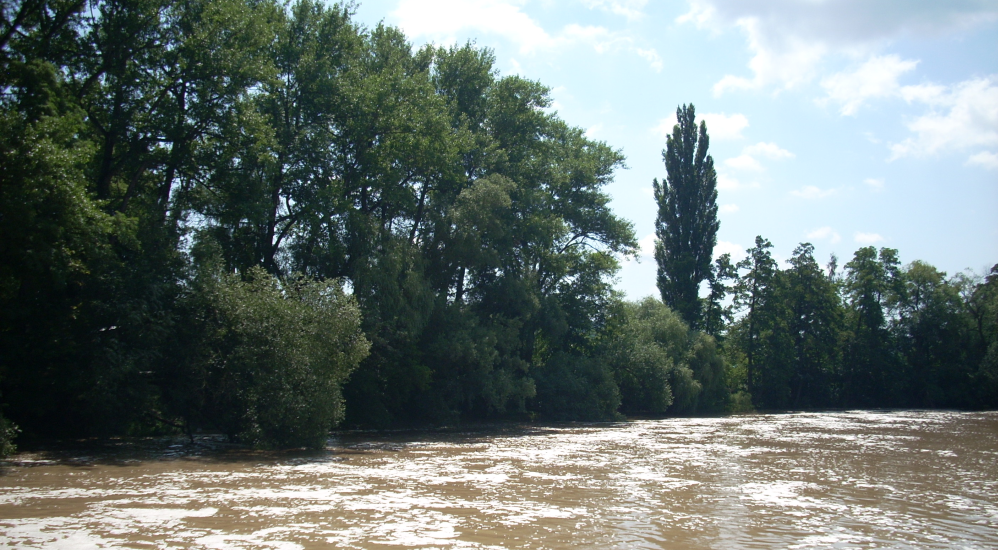 Děkuji za pozornost

Petr Janál                                       petr.janal@chmi.cz